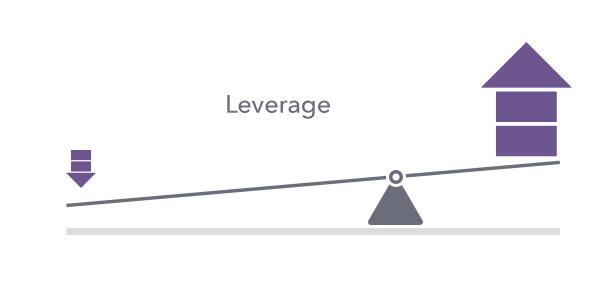 Leverage
Leverage means the employment of assets or funds for which the firm pays a fixed cost or fixed return.
The concept that is used to study the effects of various mix of debt and equity on the shareholder's return and risk in the capital structure of a firm is called leverage.
Types of Leverage
Operating Leverage
Financial Leverage
Combined Leverage
Characteristics of Operating Leverage
It is related to the assets side of balance sheet.
It is directly related to break-even point.
It is related to selling price and variable costs. 
It involves business risk.